Philippine Librarianship in the New Millennium:  Challenges and Updates
Presented by:
MICHAEL  A. PINTO, MPA
Librarian IV- Cagayan Provincial Learning and Resource Center
Chairman-PLAI House of Delegates
VP- Association of Librarians in the Public Sector
Philippine Librarianship: Unique Qualities
1. Passage of the following important laws:
	RA 6966 – an act REGULATING the practice of librarianship
	RA 9246 – an act MODERNIZING the practice of librarianship
 Impact: 
a) The professionalization of librarians paved the way for the recognition of librarianship as a distinct profession.
b) People working in the library must qualify themselves to be called “LIBRARIANS”
c) The need for training for those who will be working in the library 
d) The exclusivity of the term “LIBRARIAN” as defined in the two RA’s
Philippine Librarianship: Unique Qualities
2. Proliferation of Library Associations
Philippine Librarians Association Inc. with its 17 regional councils
the presence of 73 library associations in the country today is a manifestation the active involvement of librarians to further their cause.	(source: https://paarl.wikispaces.com/Organizations)
 Includes student organizations/associations
Some association allows non-license but practicing library staff to be part of the associations.
Philippine Librarianship: Unique Qualities
Impact: 
Librarians become more active to organize themselves and form associations to further their interest.
It paved the way for non-licence staff to be part of the discussions about the profession
It encourages non-licence staff to take up library science
It provides more opportunities for librarians and staff to avail of trainings and seminars based on their need.
Philippine Librarianship: Unique Qualities
3. Active Involvement in the international arena
Membership to IFLA and CONSAL
More and more librarians are becoming leaders in the international scene. 
PLAI has a very special role in becoming a benchmark library associations with its long period of history since its establishment in 1923.
Philippine Librarianship: Unique Qualities
Impact:
Filipino librarians become leaders in committees and sub committees in IFLA and CONSAL
	Elvira B. Lapuz - IFLA International Leaders Programme – Associates
	Venus I. Guyos -2016 IFLA International Fellows
Increasing number of collaboration with other library associations in the other parts of the globe through the BSLA Project of IFLA.
Philippine Librarianship: Unique Qualities
4. Regionalization of PLAI
Impact:
More librarians became active in taking leadership in the association 
Better view of the current status of librarianship in the regions 
 New and “younger” blood of librarians come into the scene
Increasing number of members 
PLAI activities became national in scope
Development and Issues in Philippine librarianship
1. Adoption of Resource Description and Access (RDA)
BFL Initiative
PRC-BFL issued a resolution no. 04 Series of 2012 entitled “ Prescription and Adoption of International Cataloguing Principles and Resource Description and Access (RDA) as Technical Standards for Organizing Resources, Items and Objects for Philippine Libraries”. 
NLP Initiative
NLP spearheaded the first Salon on RDA which was held in July 23, 2012 at NLP
1. Adoption of Resource Description and Access (RDA)
NCLIS-PAARL-NCRDA Collaboration in Capacity Building for RDA Readiness
A Training of Trainors Workshop was organized at the De La Salle University Learning Commons on April 3-5, 2013 with no less than Dr. Barbara Tillet, Chair of the Joint Steering Committee for the Development of RDA, as resource person.
The National Cataloguing Policy Statement and RDA Guidelines (NCPSRG) was formulated for Philippine Libraries initiated by the NCRDA
The final draft was approved as Part 1 and Part 2 now published by PAARL.
2. ASEAN Integration
K to 12 curriculum in the Basic Education 
PRC and CHED collaborated to check the competencies of libraries and revised the BLIS and MLIS curriculum 
Outcomes Based Education (OBE) was introduced for the new curriculum
PRC drafted a guidelines for the Continuing Professional Development (CPD) for librarians
Cross boarder mobility of librarian 
Are we allowed to practice the profession within the ASEAN region?
What are the requirements?
3. Passage of RA 10912
“Continuing Professional Development Act of 2016”
“An act mandating and strengthening the continuing development program for all regulated professions, creating the continuing development program council and appropriating funds therefore and for other related purposes”
3. Passage of RA 10912
PRC resolution no. 2016-990 series of 2016
“ Amendments to the revised guidelines on the Continuing Professional Development (CPD) Program for all Registered and Licensed Professionals”
Art. 2, Section 4. Strengthening the CPD Program. There shall be formulated and implemented CPD Programs in each of the regulated professions in order to:
Enhance and upgrade the competencies and qualifications of professionals for the practice of their professions pursuant to PQF, the AQRF and the ASEAN MRAs
Ensure international alignment of competencies and qualifications of professionals through career progression mechanism leading to specialization/sub-specialization.
Ensure the development of quality assured mechanism for the validation, accreditation and recognition of formal, non-formal and informal learning outcomes, including professional work experiences and prior learning.
Art. 2, Section 4. Strengthening the CPD Program. There shall be formulated and implemented CPD Programs in each of the regulated professions in order to:
d) Ensure maintenance of core competencies and development of advanced and new competencies in order to respond to national, regional and international labor market needs; and 
e) Recognize and ensure the contribution of professionals in uplifting the general welfare, economic growth and development of the nation.
Impact of RA 10912
Improved competencies of librarians for the ASEAN Integration 
Librarians will be required to earn 45 CPD units within 3 years
Individuals and associations must apply as CPD providers
Requirement for renewal of License (Art. 3, Section 10)
RA 10912PRC Resolution No 2016-990 s 2016
ISSUES AND CONCERNS
1st Philippine Librarians Summit: Addressing Issues and Concerns
Last March 18, 2016, the first ever PLAI Summit was held at UST
It was attended by librarians all over the country
The aim is to gather all issues and concerns pertaining to the profession
Speakers were invited from different government agencies 
	BFL – Code of Ethics
	CHED – Academic Libraries 
	DepEd – School Libraries
	DILG – Public Libraries
	COA – Public librarians accountabilities
	CSC – for performance evaluation and ranking
1st Philippine Librarians Summit: Addressing Issues and Concerns
Summit Results:
1. Revision of RA 9246  
Considering the latest developments in the field of librarianship such as low passing rate and takers of the course and the concerns in the provisions of the law, a proposed amendment is hoped to be done through the concerted efforts of the officers and members of the association. Specifically, the provisions on the following will be the focus of the amendments:
1st Philippine Librarians Summit: Addressing Issues and Concerns
Summit Results:
Number of subjects in the board examination
The subjects to be taken by repeaters including the general weighted average
Scope of practice of librarianship specifically on qualification of teachers handling the LIS subjects
Consideration/removal of Good Health as a requirement in taking the board exam
Review those who can take the licensure exam specially the required units in LIS
The use of “RL” by license librarians
Grand father’s clause
1st Philippine Librarians Summit: Addressing Issues and Concerns
Summit Results:
2. LIS Education
 The PRC and CHED has done a lot to uplift the course but the reality is, there are still few takers since they look at the profession differently. 
With this, the association will continue to move for the promotion, and improvement of the BLIS and MLIS curriculum such that, it will be more marketable to students. 
Further, library schools should be monitored to ensure that quality instruction will be provided to the takers of the course. In partnership with CHED and PRC, the association shall conduct periodic monitoring and evaluation to library schools offering MLIS and BLIS and check whether these schools meet the basic qualifications/requirements in opening a course.
1st Philippine Librarians Summit: Addressing Issues and Concerns
Summit Results:
3. Library Accreditation 
Since accreditation is already applied in academic and school libraries, a proposal to have it be implemented in Public and Special libraries will be a priority agenda of the association. 
In partnership with the Association of Librarians in Public Sector (ALPS), libraries in Local Government Units through the provision of RA7743 in partnership with the National Library of the Philippines and the DILG, shall undergo accreditation making the library as one of the indicator of the “Seal of Good Governance”, as implemented by the DILG. 
Further, special libraries in partnership with the Association Special Libraries of the Philippines hall adopt an accreditation system to ensure quality resources and services in the library.
1st Philippine Librarians Summit: Addressing Issues and Concerns
Summit Results:
4. Code of Ethics
The profession has a well-crafted code of ethics which is being adopted by librarians through the PRC-BFL. However, in terms of monitoring the practice of librarianship and the implementation of the code, there is a need to revisit the implementation of the provisions of the code. 
With this, the association shall take the lead in responding to complaints against its erring members and look into possible ways to discipline them not forgetting the due process. 
All stakeholders shall be gathered to discuss on ethical issues concerning the practice of the profession and suggest solutions to avoid these problems.
1st Philippine Librarians Summit: Addressing Issues and Concerns
Summit Results:
5. Continuing Professional Development
As a profession, it is the responsibility of the association to offer quality programs that will enhance the professional development of each member. 
As such, the Continuing Professional Development Program shall be intensified in collaboration with other local and national library associations to come up with a “Professional Development Agenda” which will become a guide for these association to plan for activities to enhance the skills and competencies of their members.
1st Philippine Librarians Summit: Addressing Issues and Concerns
Summit Results:
6. LIS Research 

The association shall endeavour to encourage its members to conduct scholarly research focusing on their work as a librarian or any related concerns in the library. 
Activities which will focus on enhancing the capability of librarians to be researchers will become priority of the association. Incentives shall be given to librarians who are good in research and those who would like to conduct research. 
Research Journal in the profession will be encouraged in schools and associations to collect a wide range reference on library profession will be enhanced through paper presentations.
1st Philippine Librarians Summit: Addressing Issues and Concerns
Summit Results:
7. Standardization of “Library Standards”

The association shall look into the possibility of having “One Library Standards” which can be used by all accrediting agencies both in public and private sector.

Part of this standardization will be the review of librarians rank, salaries, benefits, promotions and other important factors that affect the practice of librarianship in both public and private sector.
1st Philippine Librarians Summit: Addressing Issues and Concerns
Summit Results:
8. Partylist for Librarians 

The 1987 Constitution provides us to be represented in the Congress through our partylist system. 
Through this, priority bills shall be passed to address the issues and concerns affecting the profession. 
It is then recommended to organize a partylist group for librarians to represent the aspirations of librarians in the legislature.
PLAI UPDATES
President’s Report
ELVIRA B. LAPUZ
Activities Undertaken
The 2015-2016 PLAI National Board of Trustees was inducted into office on 27 November 2014 with Hon. Yolanda C. Granda, Chair of the Board for Librarians as Inducting Officer. The induction was held at the Century Park Hotel Manila coinciding with the PLAI General Assembly 2015.

The PLAI NBOT planned for an organizational meeting which was held on January 31-February 1 at Chateau Santa Isabel in Manila and had regular quarterly Board Meetings for 2015.
Activities Undertaken
Follow through on the pending matters and projects from 2014, which include
Re-accreditation of PLAI as an APO (by PRC)
Finalize Batch 2 of Amendments to the PLAI Articles of Incorporation and By-Laws;
Approval of amendments to Articles of Incorporation and By-Laws (by SEC)
Publication of the PLAI Bulletin of Information;
Publication of the PLAI Journal (several papers from the previous Congresses);
Activities Undertaken
Follow through on the pending matters and projects from 2014, which include
Reproduction of the PLAI Newsletters of 2013 and 2014;
Clarify the definition of a “member in active participation” – to support the Association’s request regarding the requirement for the renewal of license;
Attendance and participation in CONSAL 2015 (Bangkok, Thailand);
Implement  the PLAI Scholarship Assistance and Grants following the set guidelines;
Library Locator Project with DepEd (coordinate with Rex Molina of College of St. Benilde);
Activities Undertaken
Continue the “One Million Books and Counting…” with the efforts concentrated in the regions in the Visayas and with the PLAI CeVRLC Board as focal persons.
Activities Undertaken
International Federation of Library Association (IFLA) 
Renewal of PLAI’s membership to IFLA by March 2015
Participate and vote for the Election of new IFLA President
Participate in the nomination and election of new IFLA Section members
Submit the nomination of Ms. Elizabeth Peralejo as member representative to the Education and Training Section
Submission of a Project Proposal for the Pre-CONSAL Convening on ASEAN Integration: Cross Border Mobility of Librarians
Submission of Terminal Report of approved project on Pre-CONSAL Convening on ASEAN Integration: Cross Border Mobility of Librarians
Activities Undertaken
Congress of Southeast Asian Librarians (CONSAL)
Nominate Dr. Marilou Tadlip to the CONSAL Outstanding Librarian Award ( Silver Award) 16 February 2015
Participation to the 3rd Executive Board Meeting of the 16th CONSAL as Country Representative and Member of the CONSAL Executive Board
Hosted the Pre-CONSAL Convening on ASEAN Integration: Cross Border Mobility for Librarias. This is an IFLA funded project held on 10 June 2015 at the Viva Residences in Bangkok. This Convening was spearheaded by the PLAI Ex-Oficio, Mrs. Elizabeth R. Peralejo.
Activities Undertaken
Professional Regulations Commission – Board for Librarians (PRC-BFL)
 Work in close coordination with the Professional Regulatory Board – Board for Librarians on the issues and concerns of ASEAN Integration. Committee work is still ongoing. This has to do with the drafting of MRAs with neighboring ASEAN countries
Brainstorming on formation of a body to oversee the Qualifications and Eligibility of ASEAN foreign Library professionals on 2 January 2015
Attend the Philippine Federation of Professional Associations (PFPA) – Seminar on Tax Aspect of Corporations, Partnerships, Foundations and Non-Stock, Non-Profit Organizations 21 February, 2015
Attend the PRC Career Guidance Advocacy Program Speaker’s Training-Workshop for the Professional Regulatory Boards (PRBs) and Accredited Professional Organizations (APOs) on 22 April 2015
Activities Undertaken
Professional Regulations Commission – Board for Librarians (PRC-BFL)
Attend the 4th Professional Summit held at the PICC on October 29, 2015
Membership to the Philippine Federation of Professional Association (PFPA)
Attend the Oath taking of New Professional Librarians held at the Century Park Hotel Manila on 27 May 2015. A total of one hundred seven (107) new librarians become PLAI members and the majority coming from the National Capital Region (NCR). The PLAI NCR Board of Trustees was present during the Oath Taking to invite newly inducted librarians to become PLAI members. 
Nominated Prof. Estrella V. Manuel of the Polytechnic University of the Philippines, Dr. Sonia M. Gementiza of DLSU-Dasmarinas and Prof. Ruben Marasigan, Retired Faculty of PNU to the Professional. regulations Commission (PRC) Prof. Manuel was awarded as the Most Outstanding Professional Librarian for 2015.
Activities Undertaken
Plan for the events and activities for the 2015 Library and Information Services (LIS) Month Celebration, which include the following:
Search for Outstanding Public Libraries with Program on Local History (in cooperation with the National Library of the Philippines (NLP)
Regional Contest for the poster making and essay writing. Regional contest judging was held in the different regions
National Book Celebration (NBW) Opening ceremonies and events in cooperation with the National Library of the Philippines (NLP). The theme for this year’s NBW celebration is “The Filipino Reader in the Era of Integration”
Activities Undertaken
Holding of the 2015 PLAI Congress which will be held at the Plaza Del Norte Hotel and Convention Center in Laoag City on 24-27 November 2015 with the theme ASEAN Integration: Borderless Librarianship, Limitless Opportunities
2015 Librarians Day Celebration will be held on December 1, 2015 at the O.P. Ballroom of the University of Santo Tomas (UST). This will also be the venue for the 2015 PLAI Awards Ceremonies.
What can we do now?
Increase Membership
Participate in PLAI’s activities 
Be aware of the latest development 
Do something for the profession
BOTTOMLINE
“Being a librarian is not a 
matter of CHANCE, 
it’s a matter of CHOICE 
but being a GOOD librarian is a DECISION TO MAKE .” 
						michael pinto
THANK YOU FOR LISTENING!!
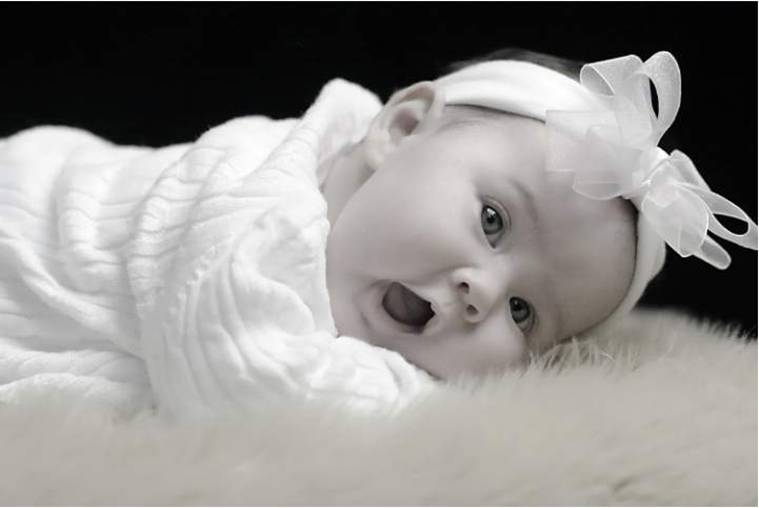